Title
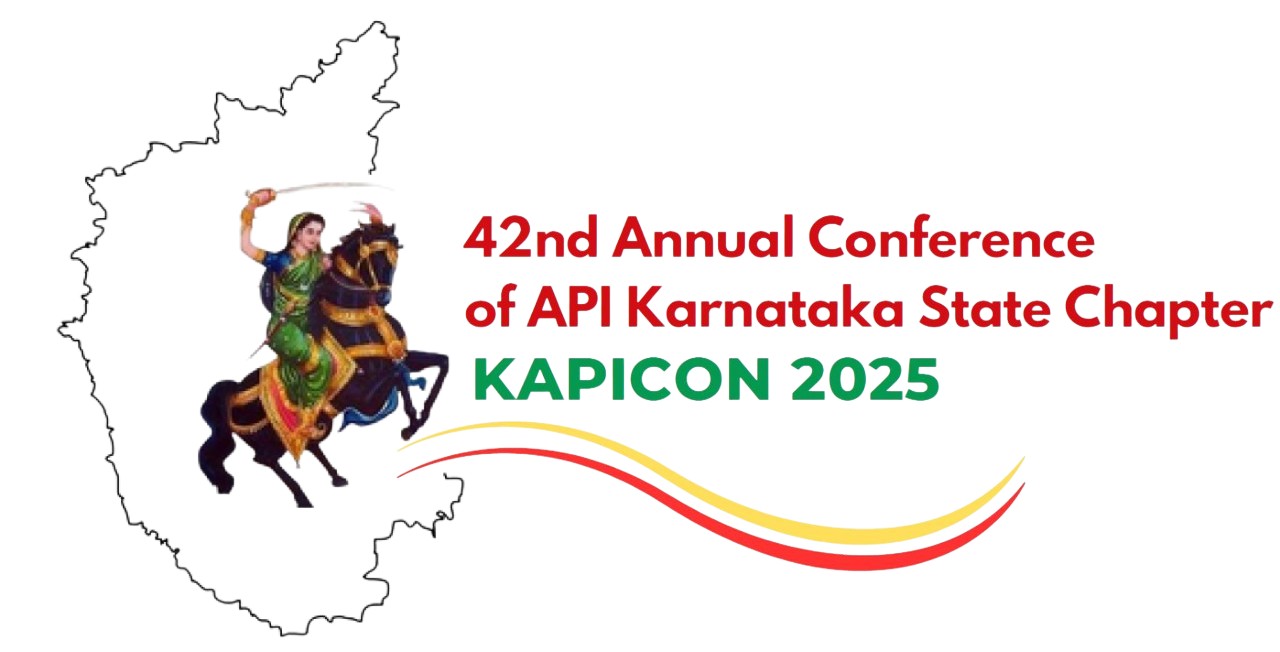 Presenting Author Co AuthorAffliciation
Poster No :
Materials and Methods
Introduction
Type or paste your Text Here
Type or paste your Text Here
IMAGES & GRAPHS IF APPLICABLE
Conclusions
Results
Type or paste your Text Here
Type or paste your Text Here
References
Type or paste your Text Here